A special gospel meeting to build up disciples
October
21-24,
2018
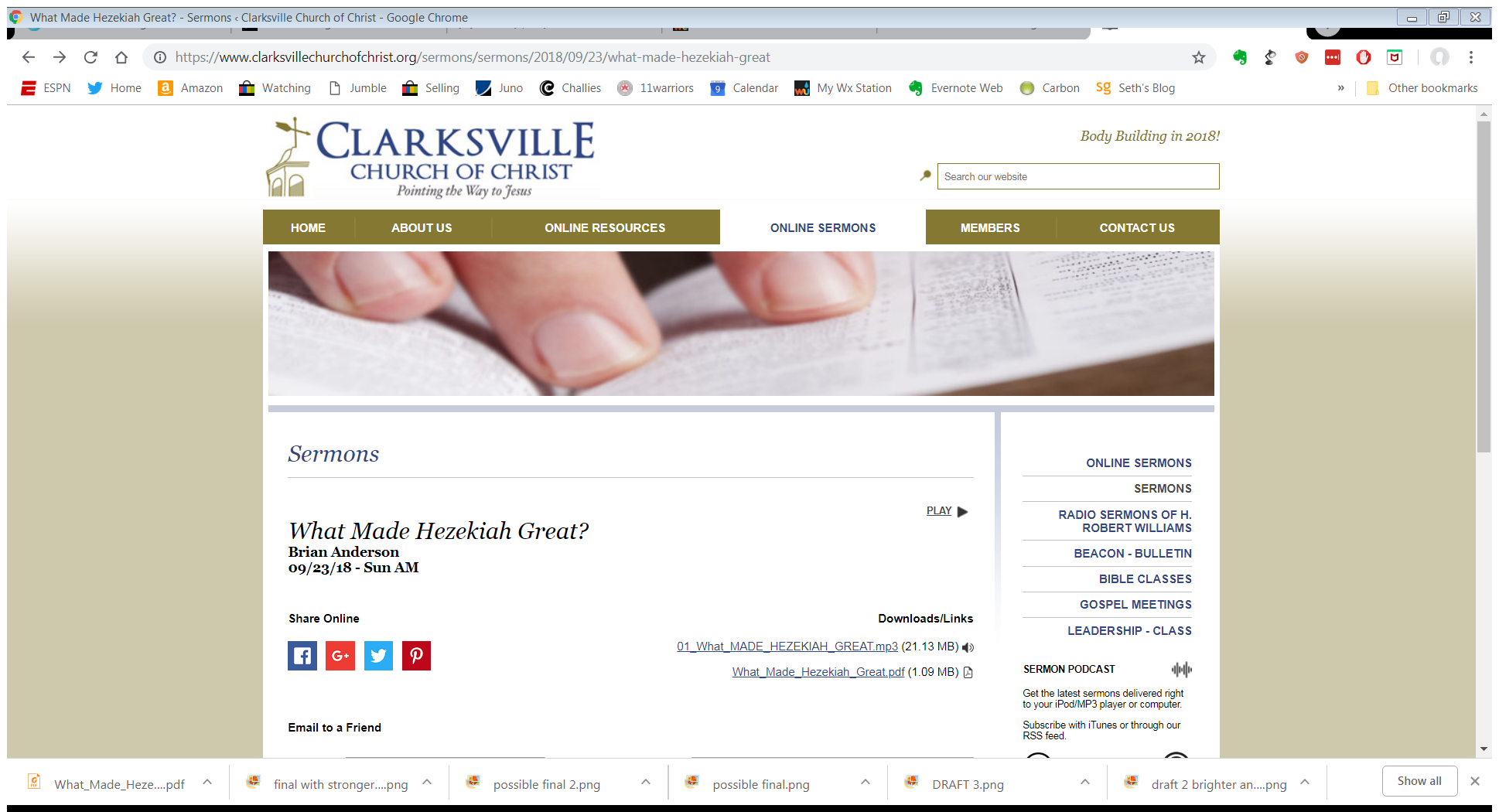 Sunday class  – Strength through PeaceSunday AM - Strengthening Our Self-DisciplineSunday PM - Building Stronger MarriagesMonday PM - No Pain, no Gain: David’s CourageTuesday PM - Flex Your Muscles:  Breaking Free of Sin’s SlaveryWednesday PM – Workouts that Work: Daily Bible Reading
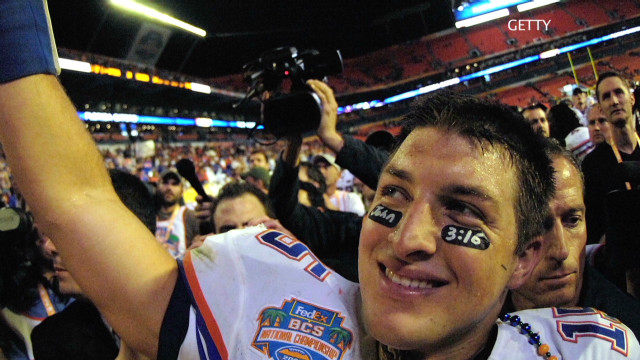 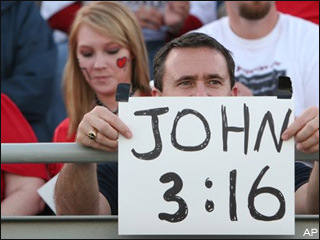 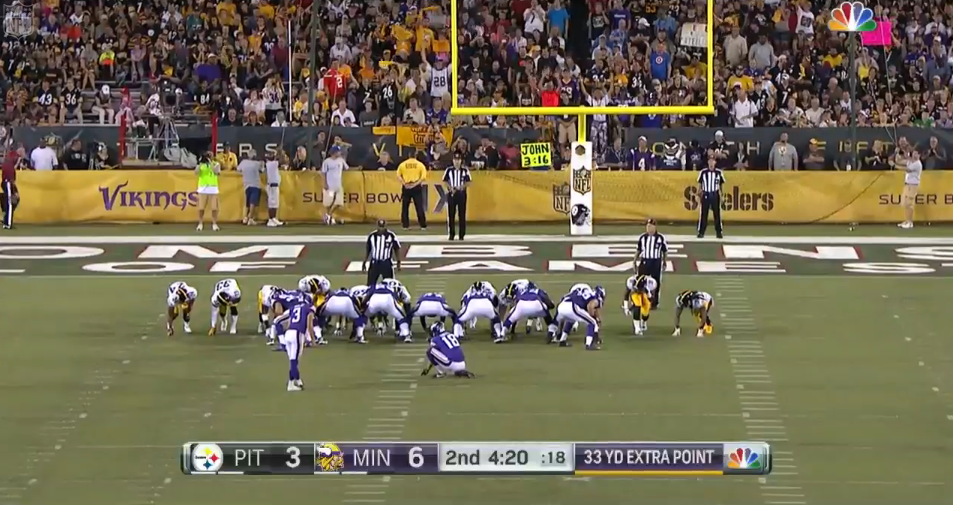 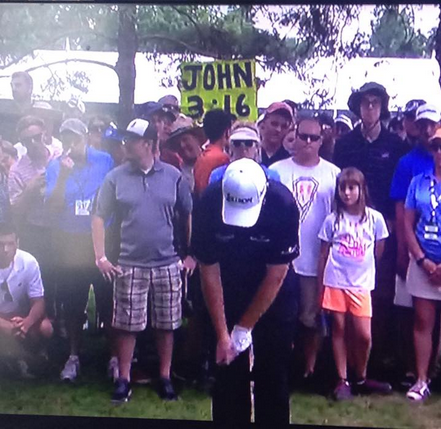 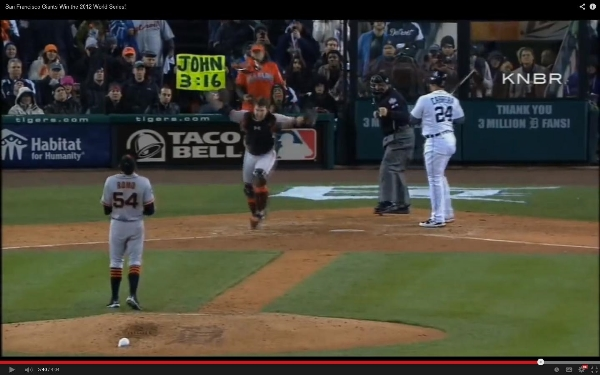 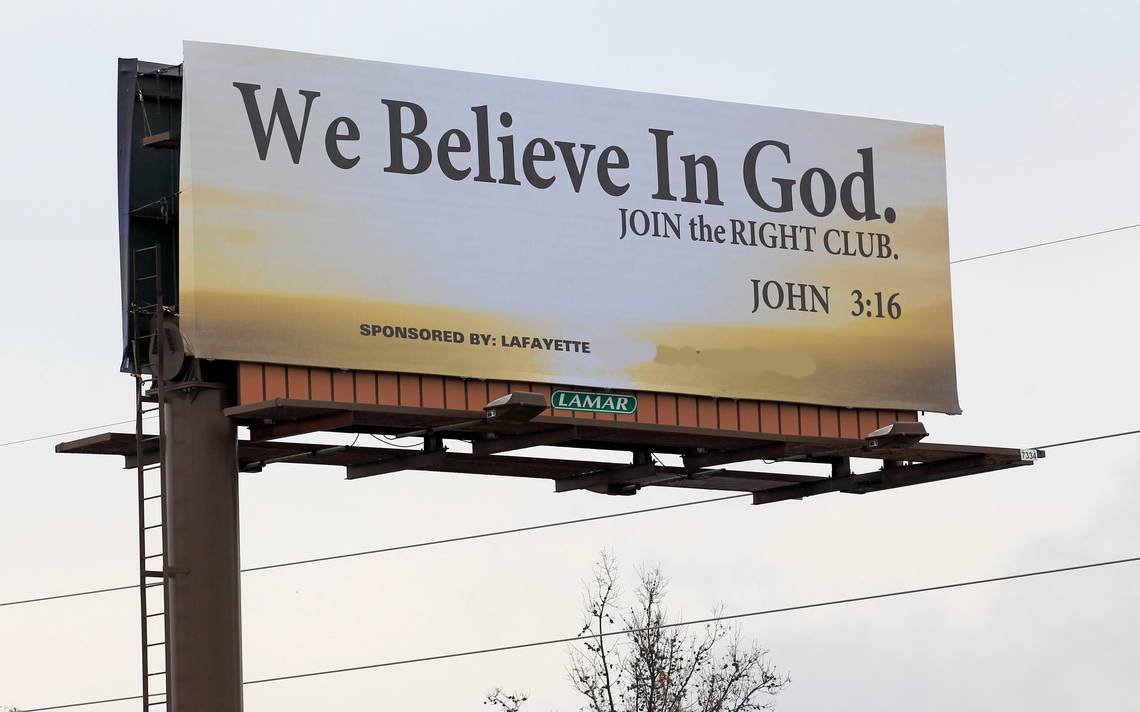 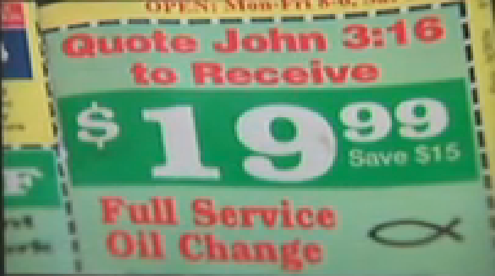 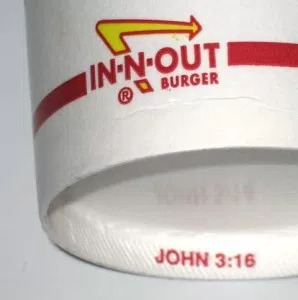 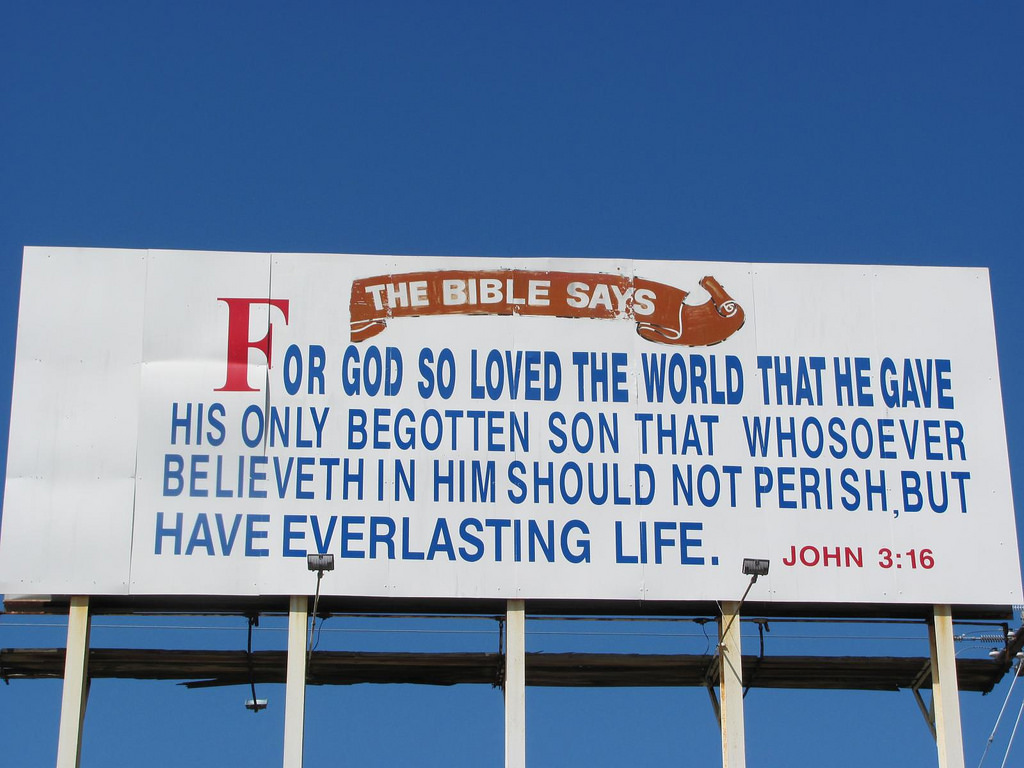 Building Stronger Marriages
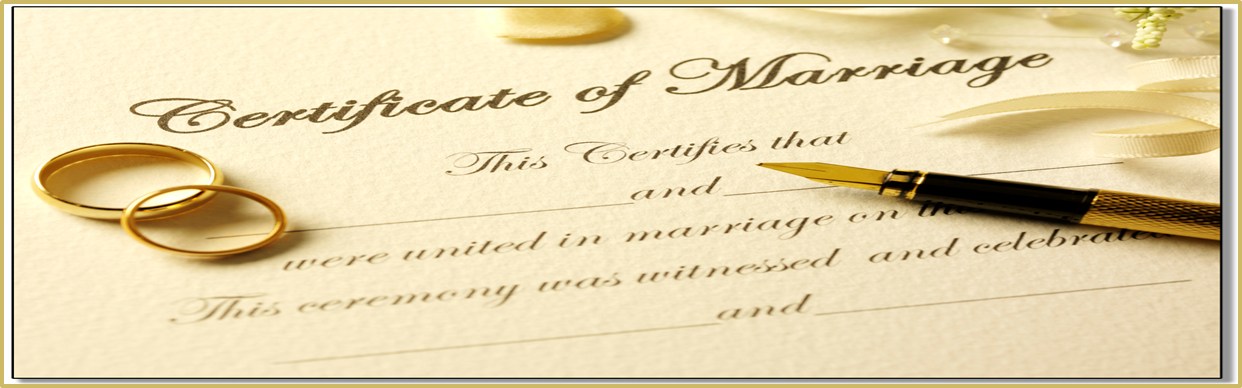 God’s love is not a feeling or emotion.
God’s love gives super abundantly.
God’s love does what we need – it meets our needs.
Building Stronger Marriges
John 3:16 in marriage
Building Stronger Marriages